CONSELHO MUNICIPAL DE ACOMPANHAMENTO E CONTROLE SOCIAL DO FUNDEB
- Município de Natividade da Serra -
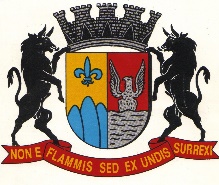 Ata do Parecer do Conselho
PRIMEIRO TRIMESTRE DE 2023
O Conselho Municipal de Acompanhamento e Controle Social do Fundo de Manutenção e Desenvolvimento da Educação Básica e de Valorização dos Profissionais da Educação – FUNDEB, do Município de Natividade da Serra, vem apresentar seu PARECER sobre as contas de aplicação dos recursos no PRIMEIRO TRIMESTRE DE 2023 durante reunião realizada no dia 20 de abril de 2023. 
Durante a reunião os valores foram explanados da seguinte forma:
CONSELHO MUNICIPAL DE ACOMPANHAMENTO E CONTROLE SOCIAL DO FUNDEB
- Município de Natividade da Serra -
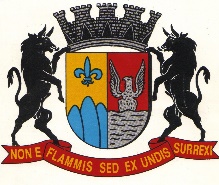 RECEITA DO FUNDEB:
1.1	O Município arrecadou até o trimestre, recursos provenientes do FUNDEB da ordem de R$  1.366.313,04, somado a importância de R$ 11.610,47 provenientes de juros de aplicação financeira, totalizando R$  1.377.923,51. Desta Forma, o valor devido à conta do Magistério – 70% das receitas auferidas – será de R$ 964.546,46, conforme planilha abaixo:
CONSELHO MUNICIPAL DE ACOMPANHAMENTO E CONTROLE SOCIAL DO FUNDEB
- Município de Natividade da Serra -
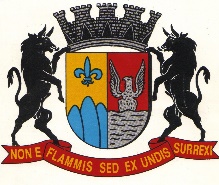 2. DESPESA DO FUNDEB COM MAGISTÉRIO (70%):
2.1	As Despesas com os Profissionais do Magistério (70%) no período atingiram a importância de R$ 1.053.990,45, que demonstra aplicação a MAIOR no valor de R$ 89.443,99 em relação ao limite obrigatório de 70%, R$  964.546,46, cujos percentuais finais foram o seguinte:
2.2 De acordo com os valores acima apresentados pela municipalidade, as despesas com os profissionais do Magistério do município no presente trimestre ultrapassaram o percentual mínimo obrigatório de 70%, atingindo o índice de 76,49% (despesas Empenhadas e Liquidadas) e 69,55% (despesas pagas).
CONSELHO MUNICIPAL DE ACOMPANHAMENTO E CONTROLE SOCIAL DO FUNDEB
- Município de Natividade da Serra -
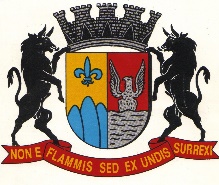 3. MOVIMENTO FINANCEIRO DA CONTA DO FUNDEB:
3.1	O Total de Despesas Pagas no FUNDEB (70% + 30%) atingiu o montante de R$ 986.709,73, encerrando o trimestre com a seguinte movimentação entre os valores aplicados:
3.2	Conforme se infere no quadro acima, apurou-se um saldo a maior em conta corrente do Fundeb de R$ 174.709,73. Tal excesso se deve ao fato que os valores referentes a folha foram pagos com recursos próprios do Município superior ao repassado para a conta da folha, cujo valor será restituído a conta movimento da Prefeitura já no próximo período.
CONSELHO MUNICIPAL DE ACOMPANHAMENTO E CONTROLE SOCIAL DO FUNDEB
- Município de Natividade da Serra -
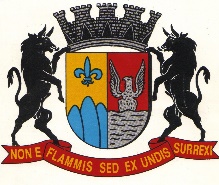 ANÁLISE FINAL
Analisando os documentos referentes às Receitas e Despesas do Fundo de Manutenção e Desenvolvimento da Educação Básica e de Valorização dos Profissionais da Educação - FUNDEB, aplicados no TRIMESTRE, chegamos a seguinte conclusão:
Em relação à obrigatoriedade do FUNDEB com os profissionais do magistério, o Município aplicou no período – 76,49%, índice inferior em relação ao período anterior (78,57%), porém, acima do limite mínimo obrigatório de 70%. (76,49%).
As demais despesas aplicadas no setor do FUNDEB, os 30% (aquelas que não contemplam os 70% do magistério) no valor de R$ 31.031,76 (Folha de pagamento dos servidores de apoio) podem ser utilizadas para despesas com manutenção do setor como, por exemplo: água, luz, telefone, materiais para escritório, limpeza, desinfecção e manutenção dos equipamentos para utilização do setor. 
As informações apresentadas pelo Poder Executivo e expostas acima são as mesmas enviadas ao E. Tribunal de Contas do Estado de São Paulo através do sistema AUDESP, para eventual apreciação e análise técnica.
CONSELHO MUNICIPAL DE ACOMPANHAMENTO E CONTROLE SOCIAL DO FUNDEB
- Município de Natividade da Serra -
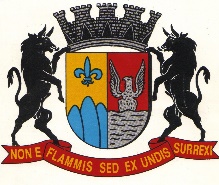 RG
INFORMAÇÃO ADICIONAL:
4. O Município aplicou no trimestre o percentual de 33,54% de seus recursos próprios no ensino (Despesas Empenhadas) - Art. 212 da C. F., índice superior ao limite estabelecido no artigo 212 da Constituição Federal – 25%.
PARECER DO CONSELHO:
Desta forma, o Conselho de Acompanhamento Social do FUNDEB de Natividade da Serra, em face da análise dos demonstrativos e documentos apresentados pelo Executivo Municipal sob o aspecto formal, entende que os valores aplicados no FUNDEB e com os profissionais no magistério, durante o PRIMEIRO TRIMESTRE de 2023 foram parcialmente atendidos, inclusive quanto ao atendimento do percentual mínimo de 70% com os profissionais do Magistério, opinando pela sua REGULARIDADE.
Natividade da Serra, 20 de abril de 2023.